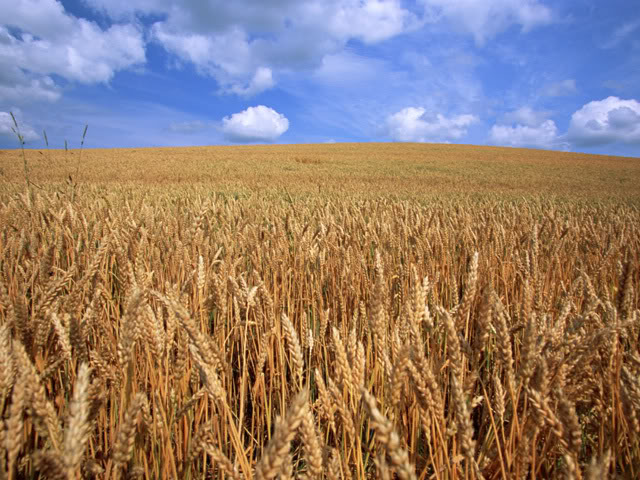 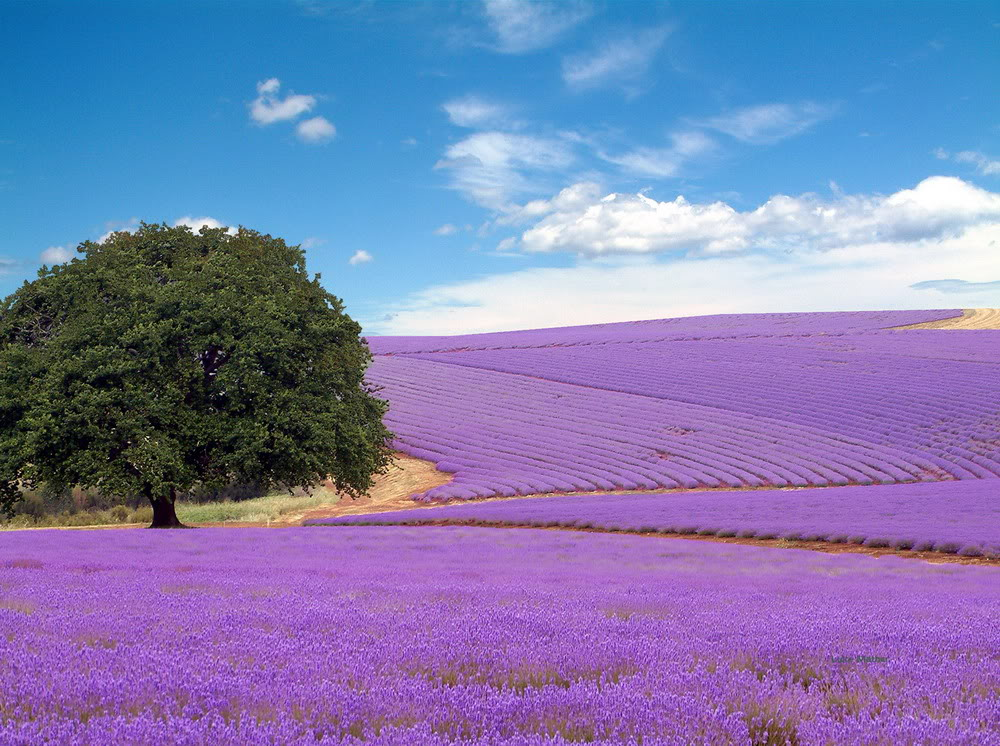 ПОЛЕ И ЕГО ОБИТАТЕЛИ
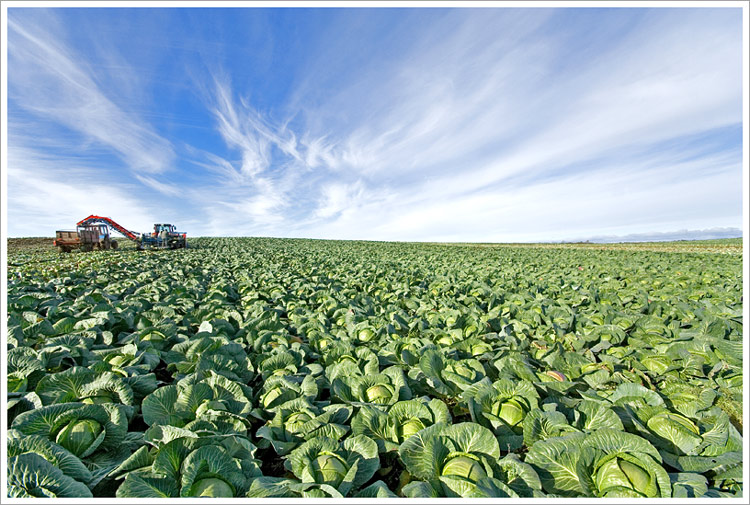 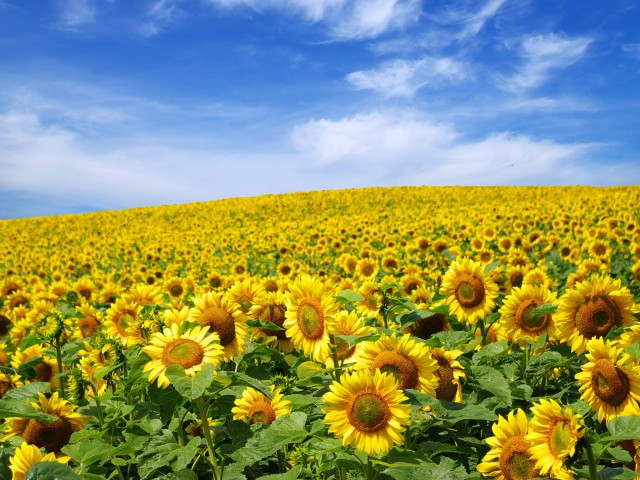 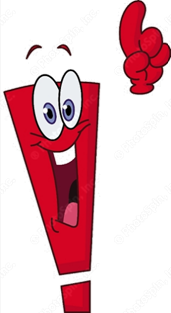 ЗАПОМНИ
Поле – это участок земли, где выращивают сельскохозяйственные культуры.
Луг отличается от поля тем, что растёт сам по себе, а за полем ухаживает человек.
ПОЛЕВЫЕ РАСТЕНИЯ
ЗЕРНОВЫЕ КУЛЬТУРЫ
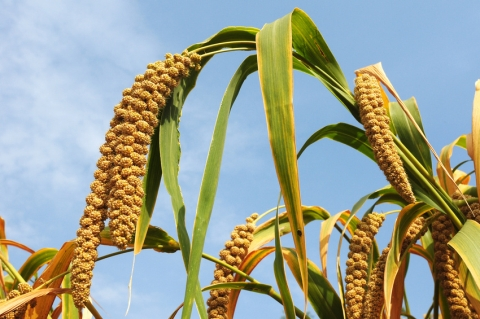 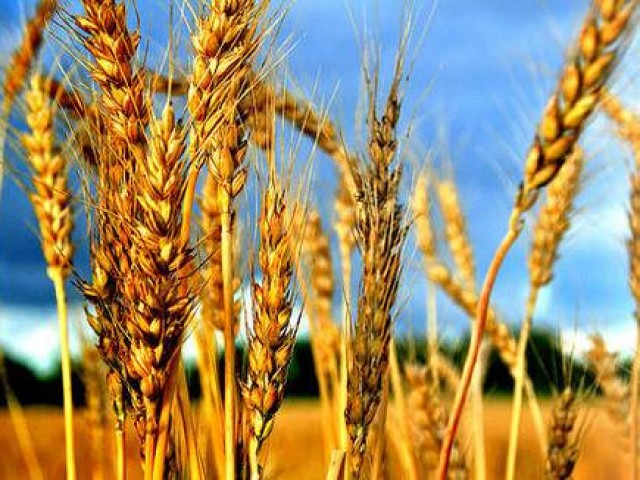 ПРОСО
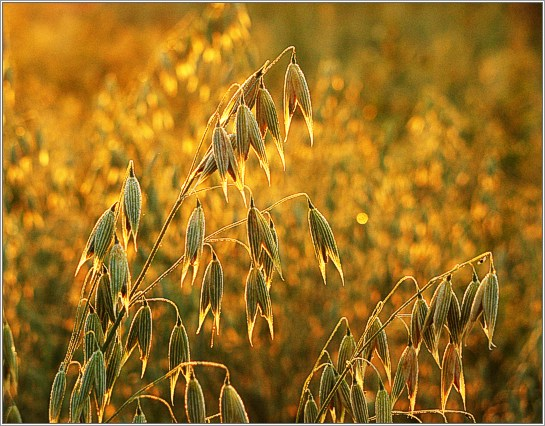 ПШЕНИЦА, РОЖЬ, ЯЧМЕНЬ
ОВЁС
ЗЕРНОВЫЕ КУЛЬТУРЫ
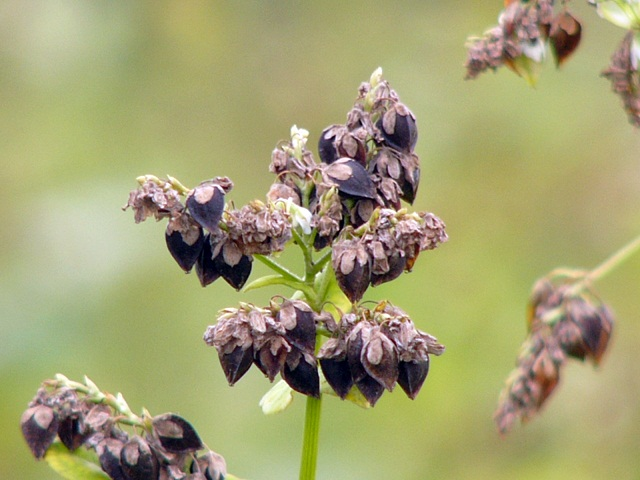 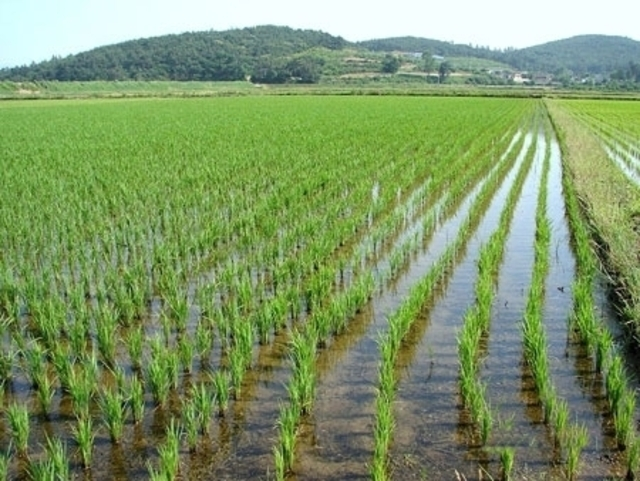 РИС
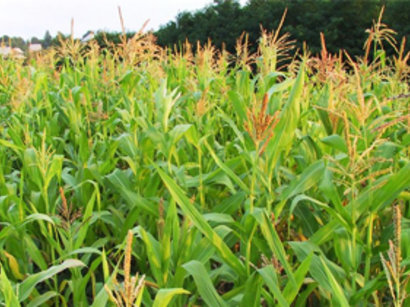 ГРЕЧИХА
КУКУРУЗА
ОВОЩНЫЕ КУЛЬТУРЫ
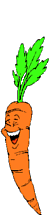 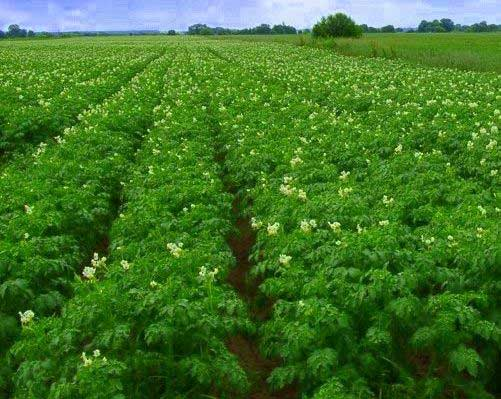 КАПУСТА
КАРТОФЕЛЬ
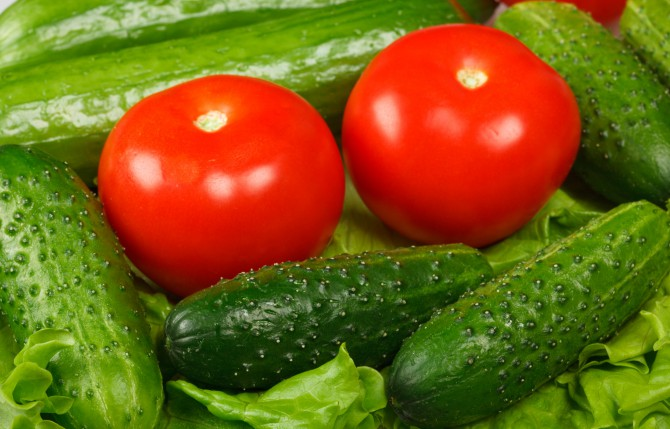 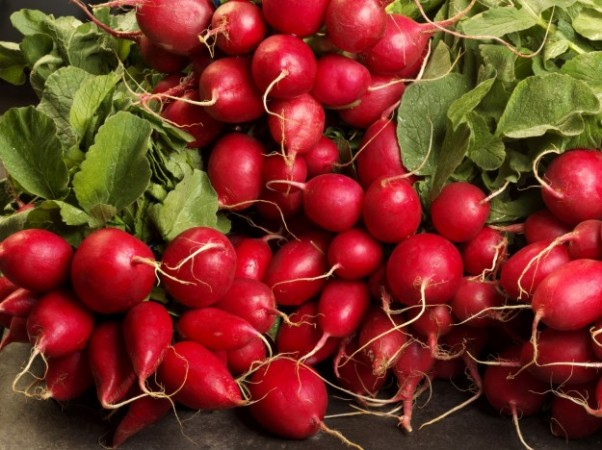 МОРКОВЬ
РЕДИС
ПОМИДОРЫ, ОГУРЦЫ
БОБОВЫЕ КУЛЬТУРЫ
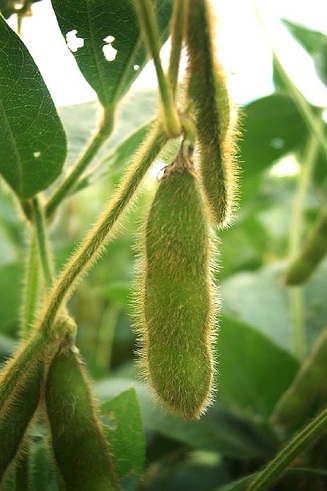 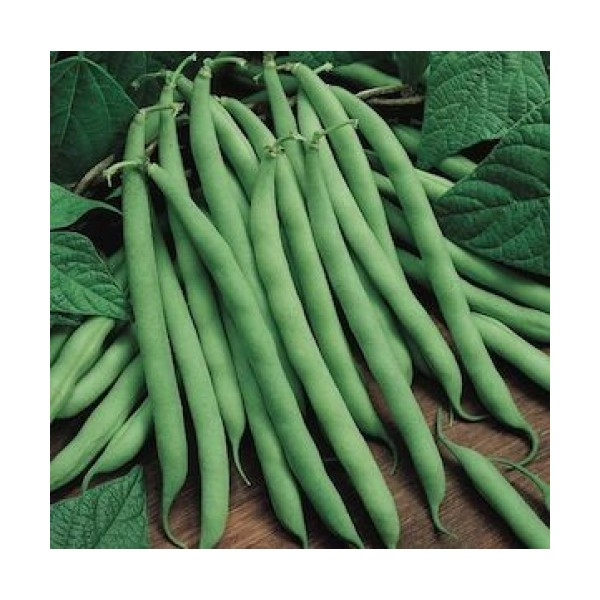 ФАСОЛЬ
СОЯ
ГОРОХ
ПРЯДИЛЬНЫЕ КУЛЬТУРЫ
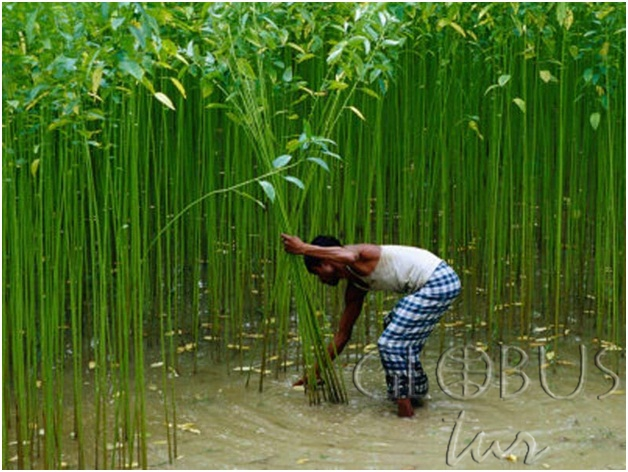 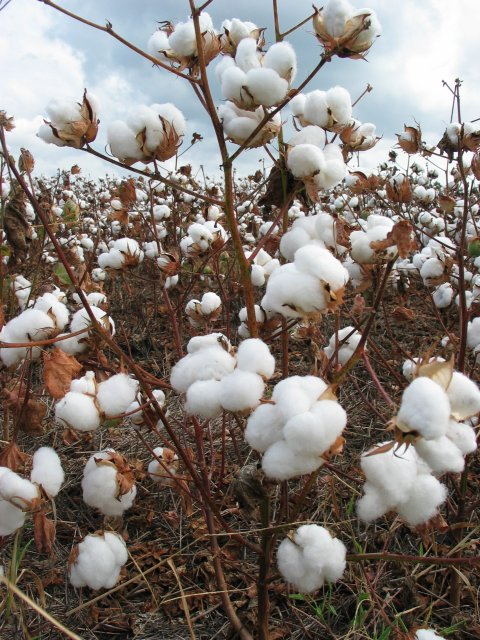 ЛЁН
ДЖУТ
ХЛОПЧАТНИК
БАХЧЕВЫЕ КУЛЬТУРЫ
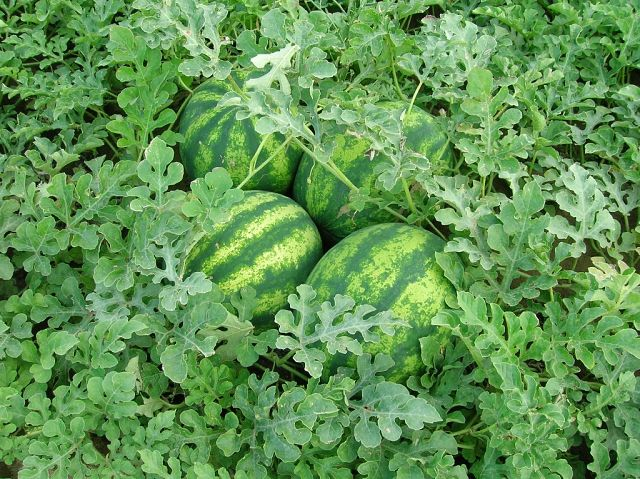 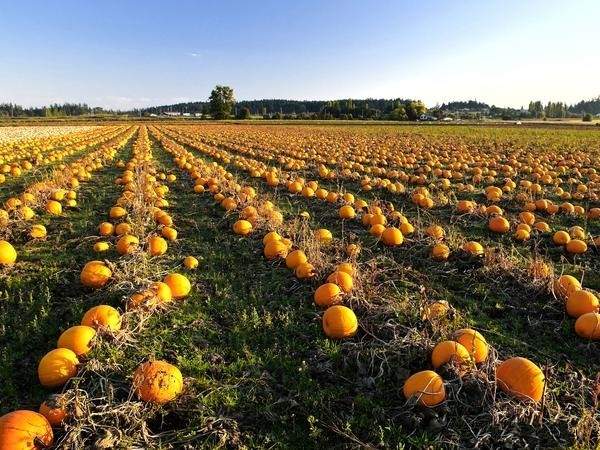 АРБУЗ
ТЫКВА
МАСЛИЧНЫЕ КУЛЬТУРЫ
ПОДСОЛНЕЧНИК
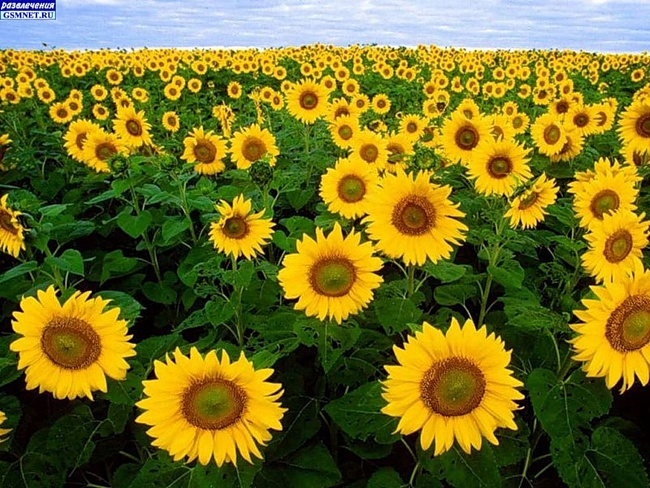 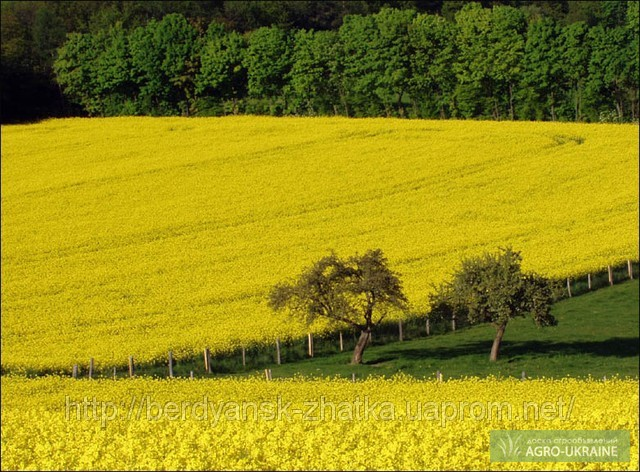 РАПС
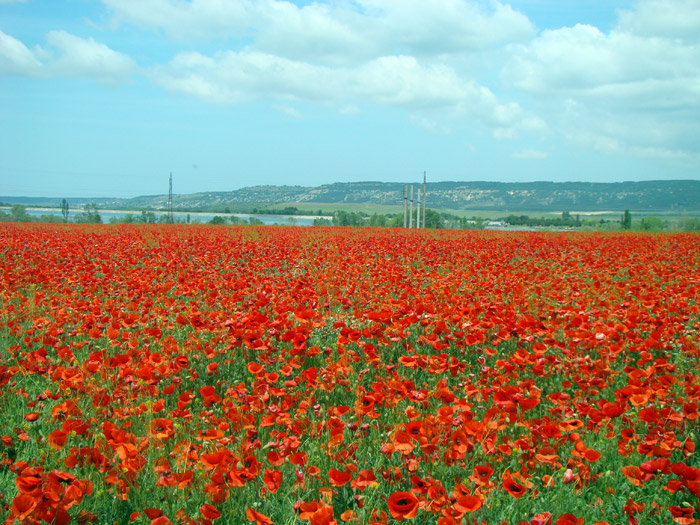 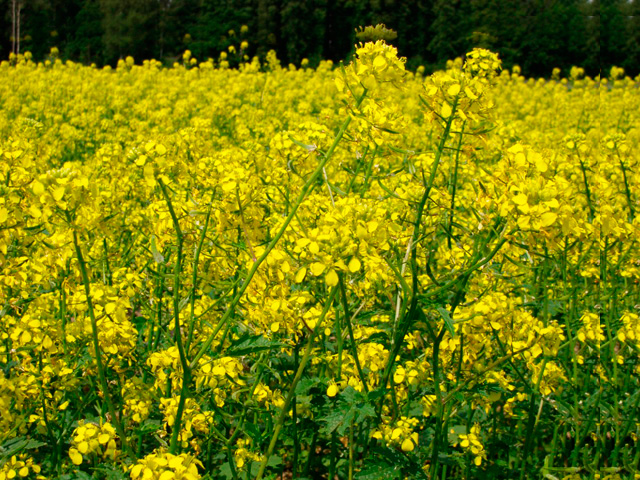 МАК
ГОРЧИЦА
Наши поросятки выросли на грядке,
К солнышку бочком, хвостики крючком.
Эти поросятки играют с нами в прятки.
В огороде жёлтый мяч,
Только не бежит он вскачь,
Он как полная луна,
Вкусные в нём семена.
Огурцы
Тыква
Уродилась я на славу,Голова бела, кудрява.Кто любит щи –Меня в них ищи.
С неба солнце золотое
Золотые льет лучи.
В поле дружною стеною
Золотые усачи.
Капуста
Пшеница
Хоть чернил он не видал,
Фиолетовым вдруг стал
И лоснится от похвал
Очень важный … .
Щеки розовые, нос белый,
В темноте сижу день целый.
А рубашка зелена,
Вся на солнышке она.
Редис
Баклажан
Дом зелёный тесноват:
Узкий, длинный, гладкий.
В доме рядышком сидят
Круглые ребятки.
Горох
Зелень на столе – здоровье на сто лет.
ЖИВОТНЫЕ ПОЛЕЙ
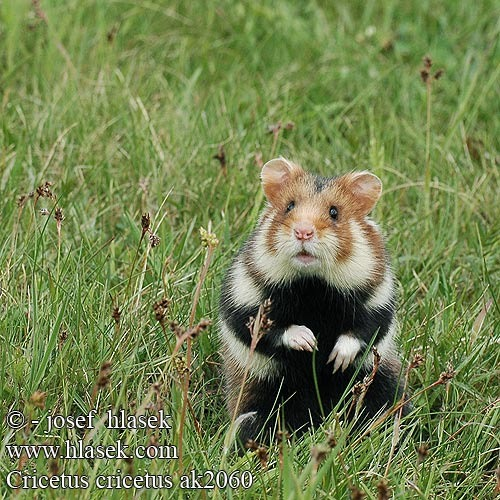 ХОМЯК
ЗАЯЦ
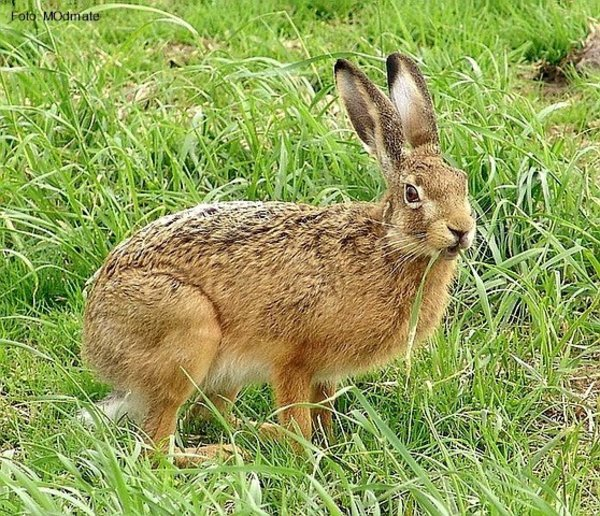 КРОТ
ЛАСКА
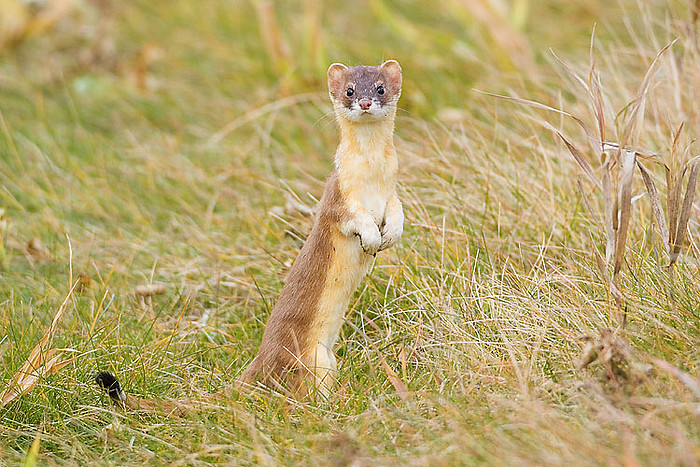 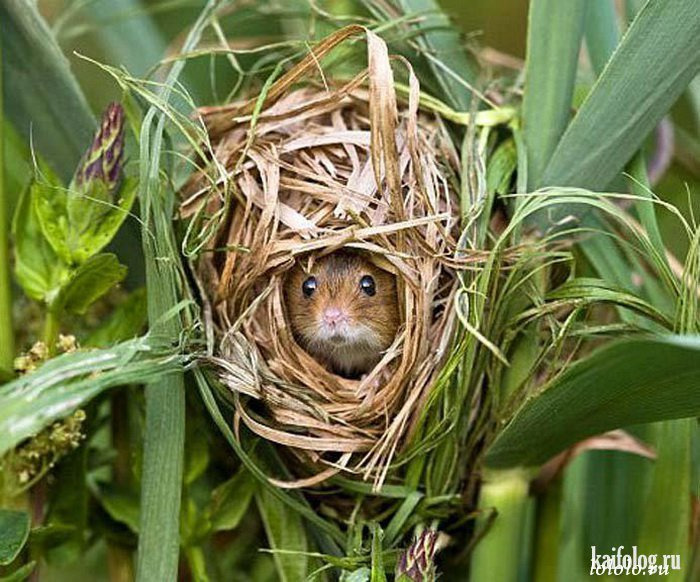 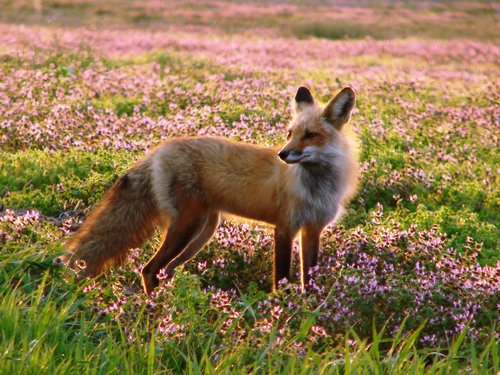 ЛИСА
МЫШЬ-ПОЛЁВКА
ЖИВОТНЫЕ ПОЛЕЙ
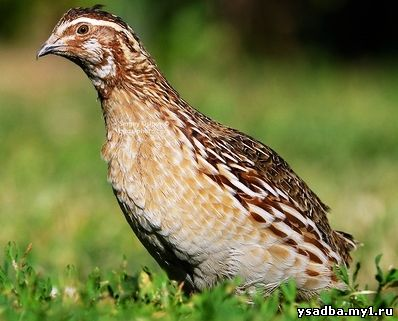 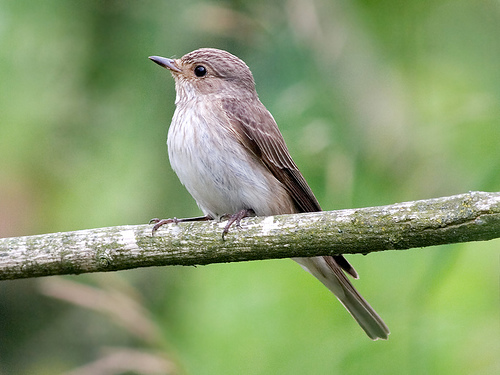 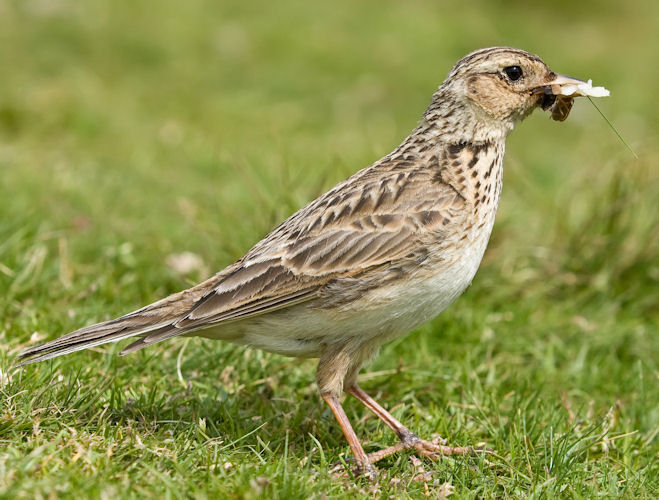 ПЕРЕПЕЛ
СЕРАЯ МУХОЛОВКА
ЖАВОРОНОК
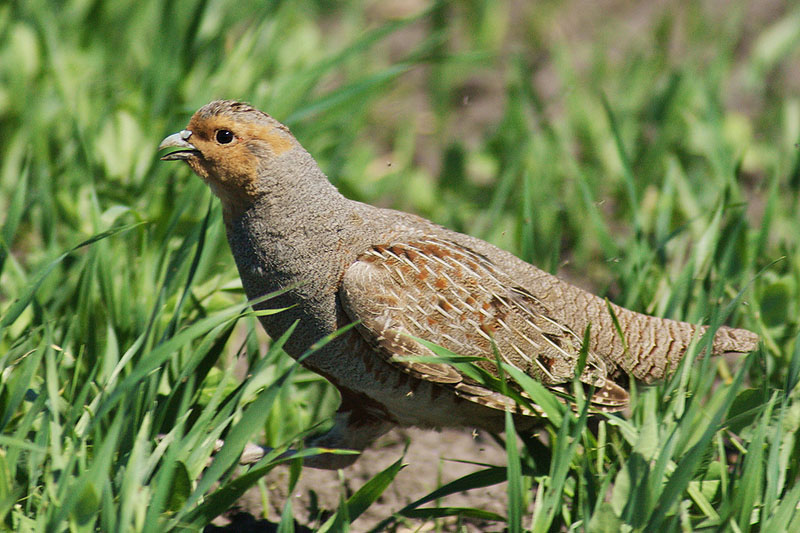 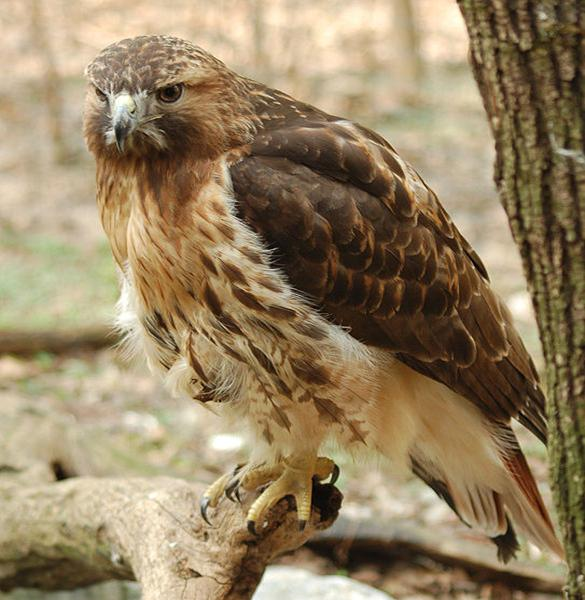 ЯСТРЕБ
СЕРАЯ КУРОПАТКА
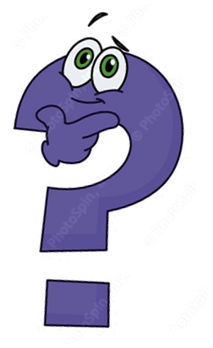 ПРОВЕРЬ СЕБЯОПРЕДЕЛИ ВИД КУЛЬТУР
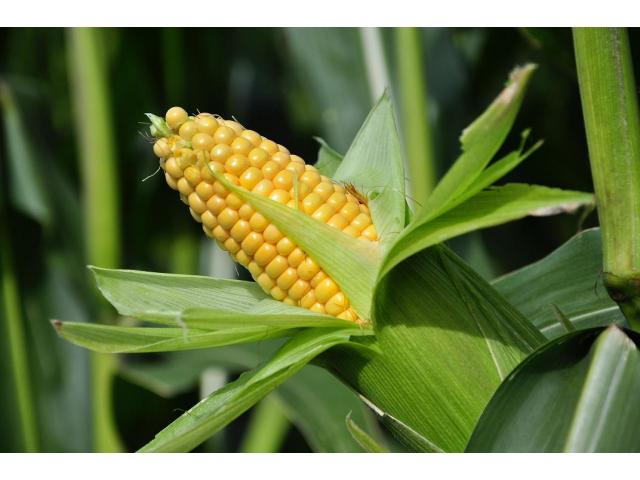 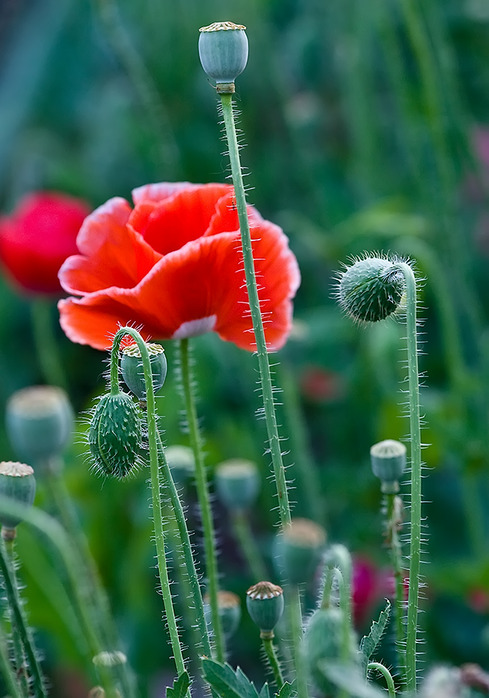 КУКУРУЗА
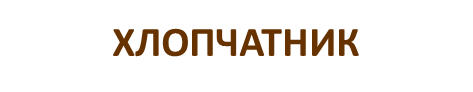 МАК
ПРЯДИЛЬНЫЕ КУЛЬТУРЫ
ЗЕРНОВЫЕ КУЛЬТУРЫ
МАСЛИЧНЫЕ КУЛЬТУРЫ
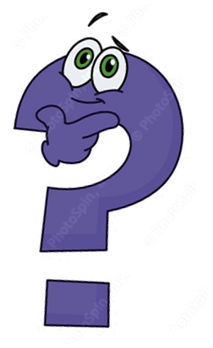 ПРОВЕРЬ СЕБЯКТО ЖИВЁТ И НА ЛУГАХ, И В ПОЛЯХ
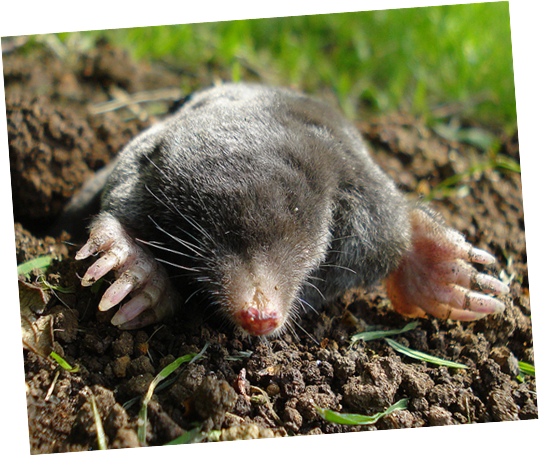 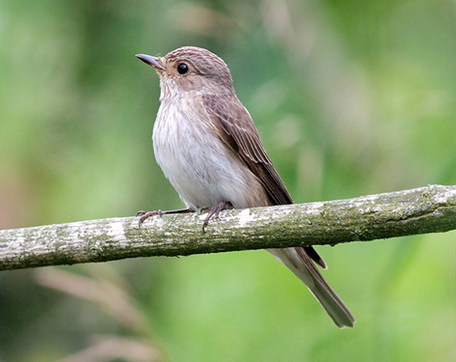 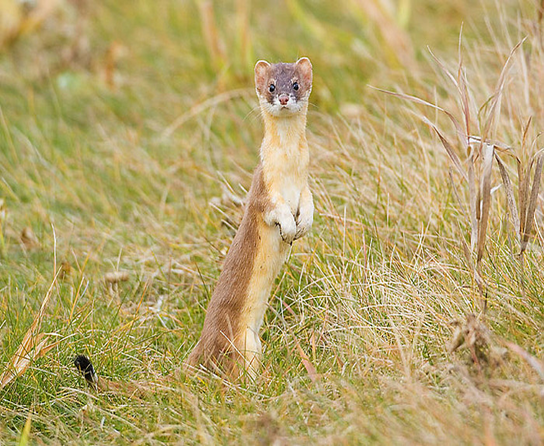 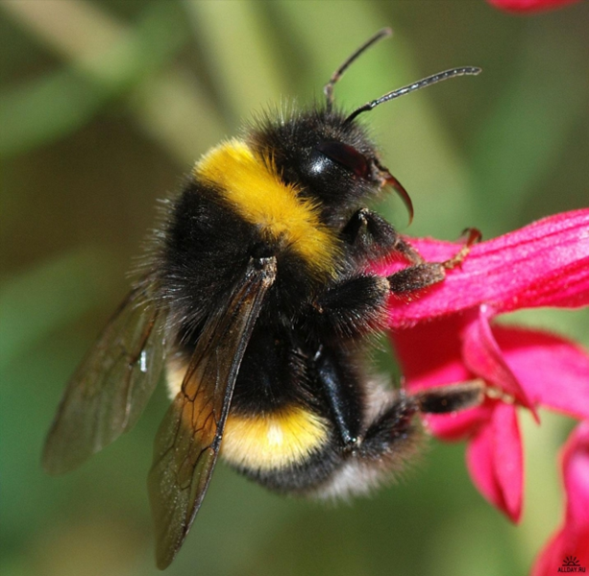 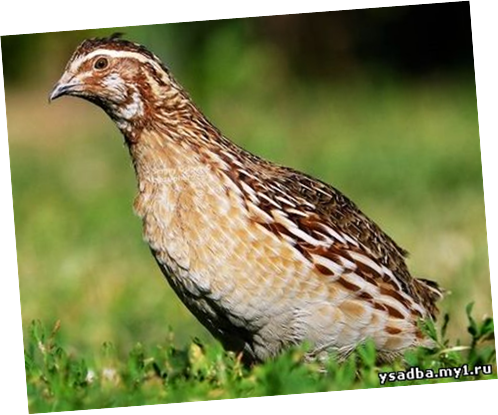 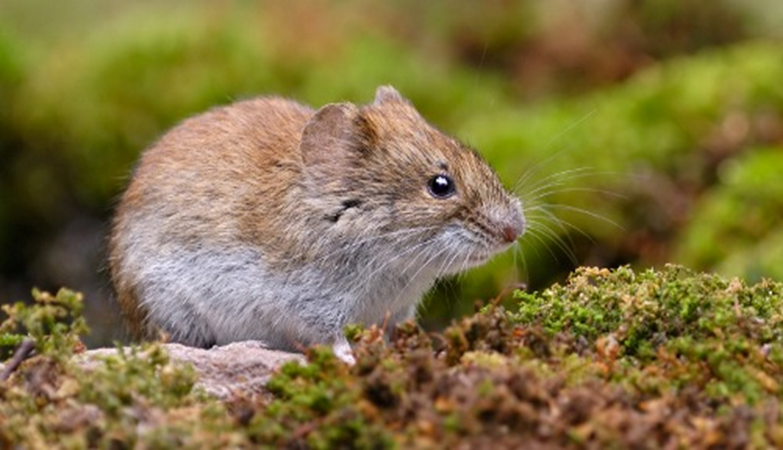 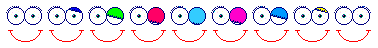 Интернет-ресурсы:
1.Яндекс картинки, [Электронный ресурс]: [сайт]. [2019]. URL:https://yandex.ru/images/;

2. Мама может всё, [Электронный ресурс]: [сайт]. [2019]. http://mamamozhetvse.ru;

3.Инфоурок-ведущий образовательный портал России, [Электронный ресурс]: [сайт]. [2019]. URL:https://infourok.ru;

4. The difference.ru, об отличиях, [Электронный ресурс]: [сайт]. [2019]. https://thedifference.ru